Daugavpils pilsētas
 1.pirmsskolas izglītības iestādes
mācību plāns martam
Grupa: “Pūcītes”


2020.g
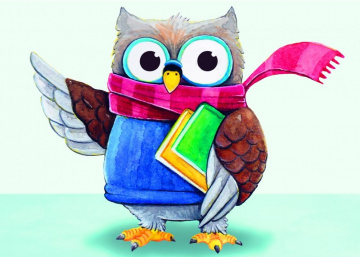 Temats: Pastāsti man
Ziņa bērnam:
Savas domas , emocijas, iztēloto vai pieredzēto varam secīgi pastāstīt un attēlot.
Sasniedzamais rezultāts: 
Veido secīgu un detalizētu stāstījumu, izmantojot lietvārdus, darbības vārdus un īpašības vārdus.
Vērtības un tikumi:
Cilvēka cieņa, dzīvība, laipnība, centība.
Caurviju prasmes:

Kritiskā domāšana un problēmu risināšana- bērns formulē vienkāršas sakarības un darbību secību. 

Jaunrade un uzņēmējspēja- bērns vēlas apgūt jaunas prasmes.

Pašvadīta mācīšanās- bērns spēj paveikt darbību līdz galam.

Sadarbība- bērns izsaka savas domas un jūtas.

 Pilsoniskā līdzdalība- bērns mācās ievērot un cienīt citu vajadzības un tiesības.
Valodu joma:
Klausās tekstu, nosauc tajā darbojošās personas, atstāsta notikumus, izdomā teksta turpinājumu; saprotami un secīgi stāsta par redzēto, dzirdēto, piedzīvoto.
 






Grāmata“Муфта, полботинка и моховая борода”
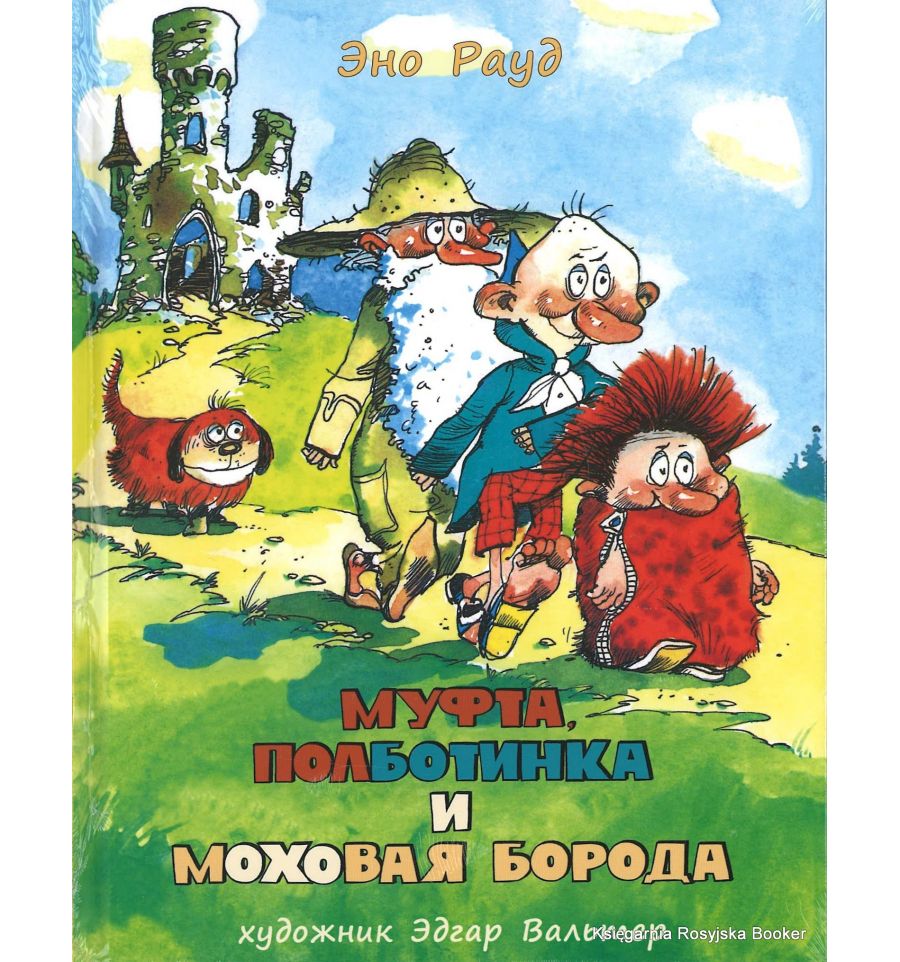 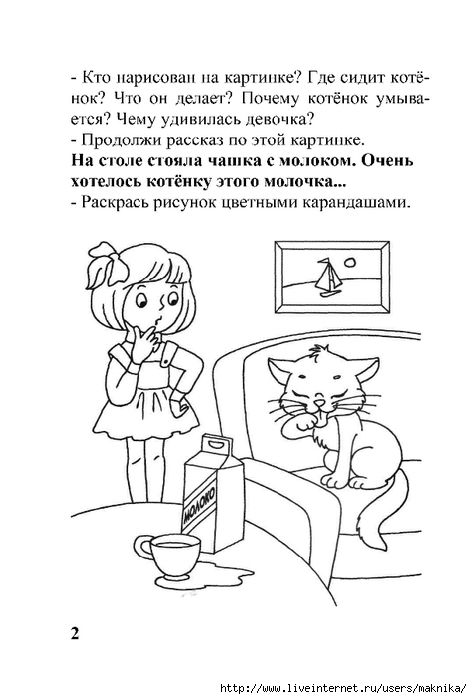 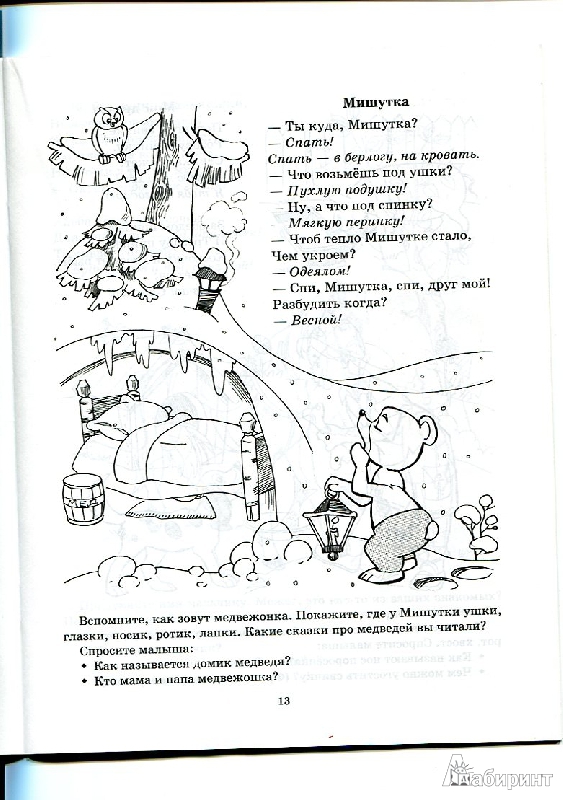 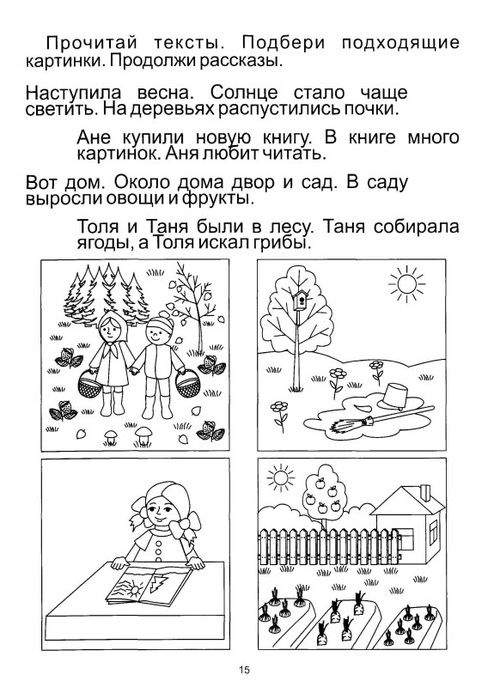 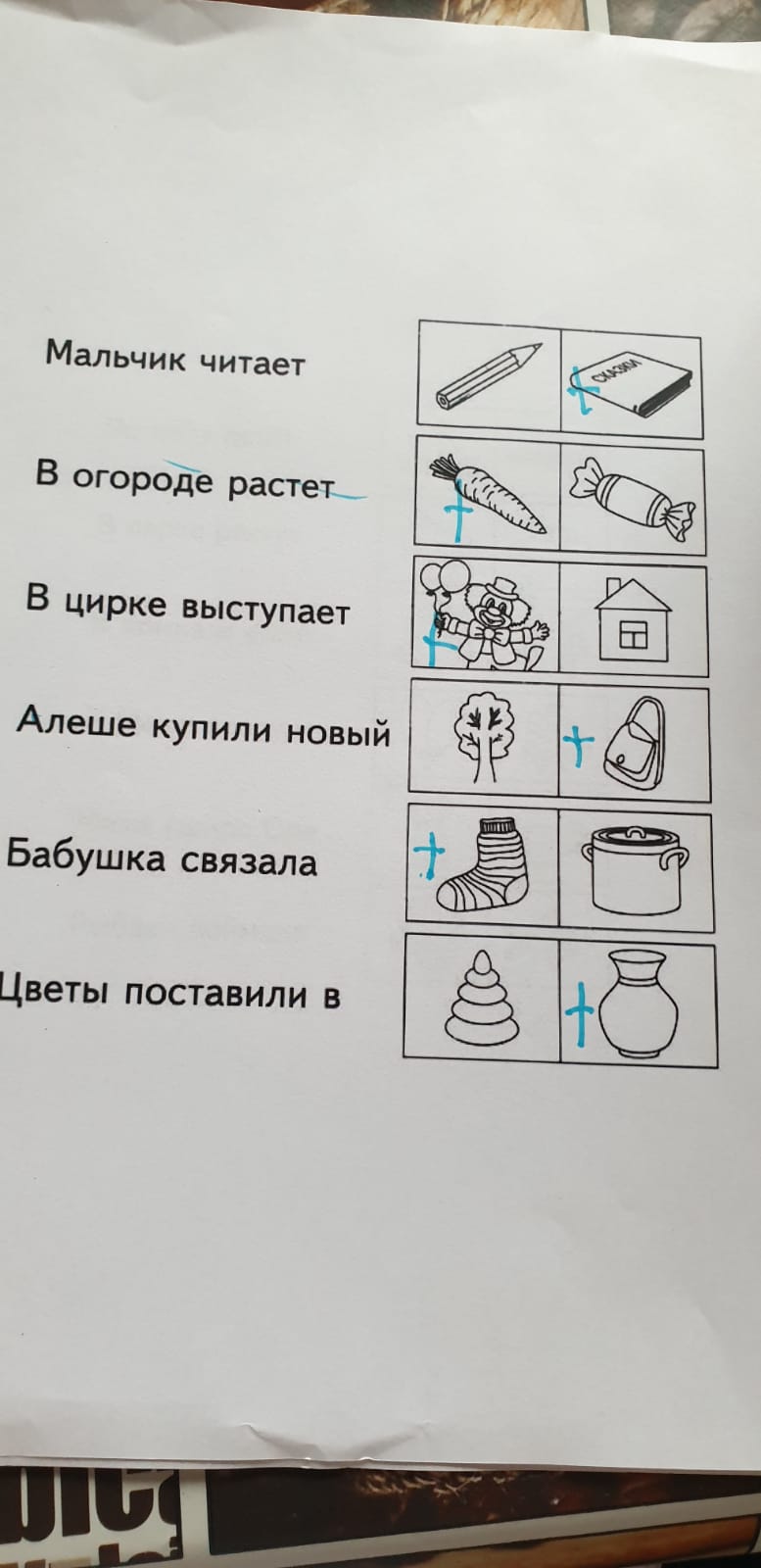 Sociālā un pilsoniskā joma:
Skaidro un atšķir labu rīcību no sliktas.
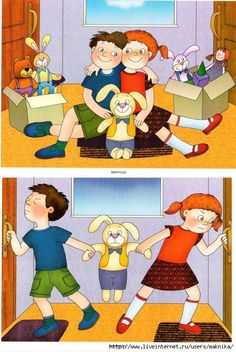 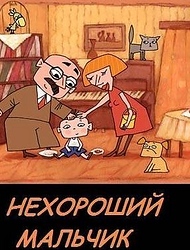 https://www.youtube.com/watch?v=C8yUMX6uvsc
Мультик: Нехороший мальчик (Мультфильм для детей)
Kultūras izpratnes un pašizpausmes mākslā joma:
Izspēlē pašu izdomātu vai literārā darba sižetu.
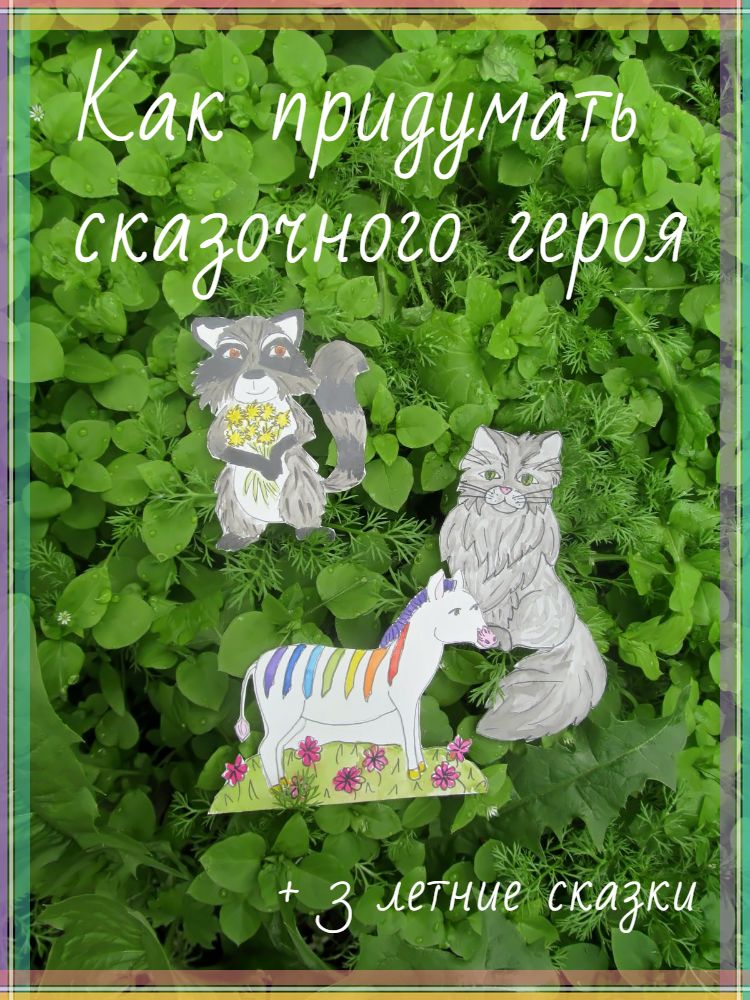 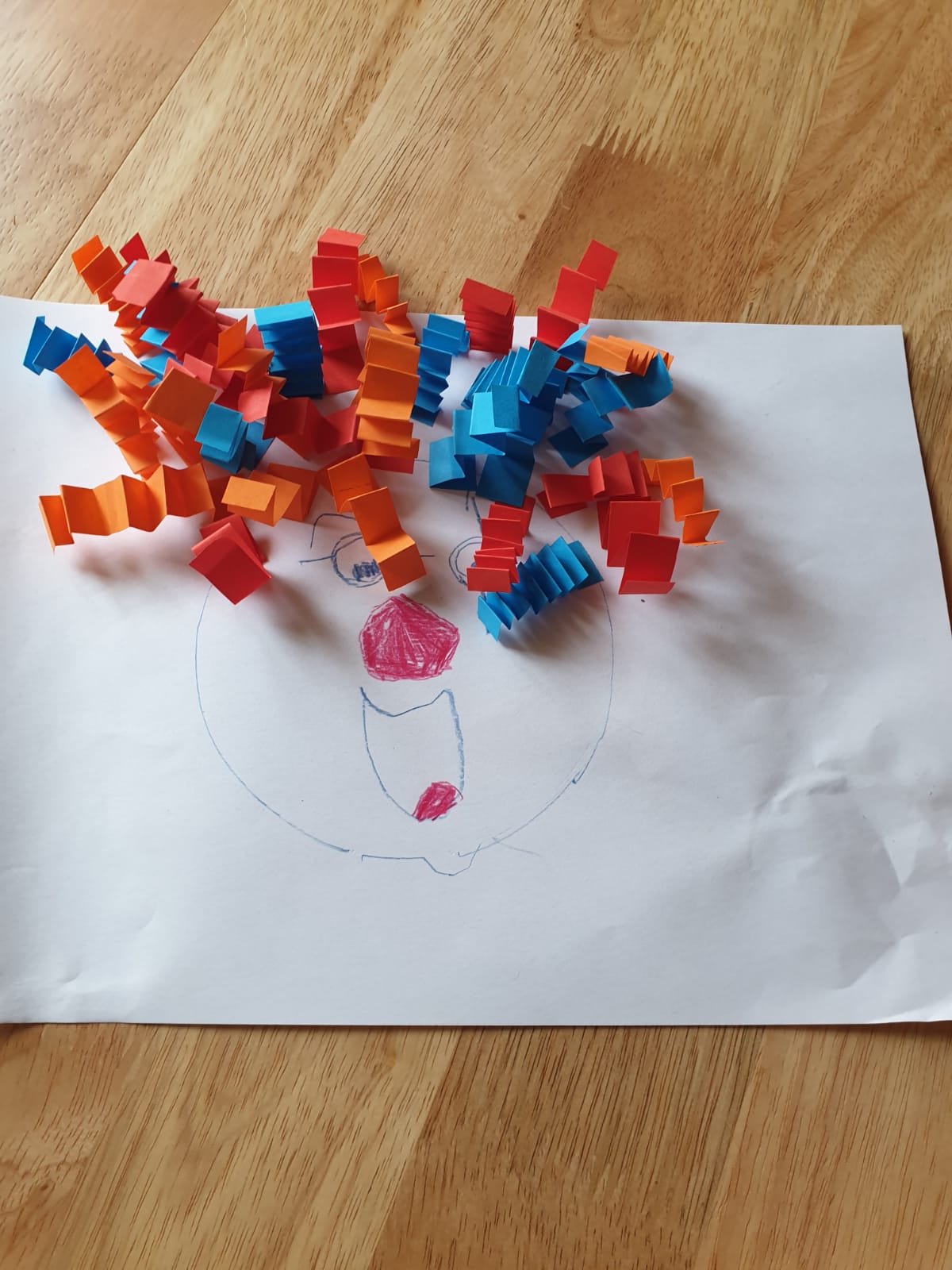 http://creative-chascha.ru/kak-pridumat-skazochnogo-geroya/
Dabaszinātņu joma:
Novēro debess ķermeņus un to kustību.
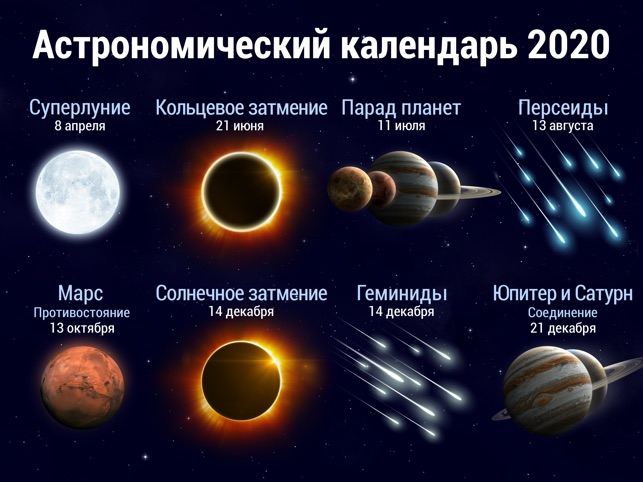 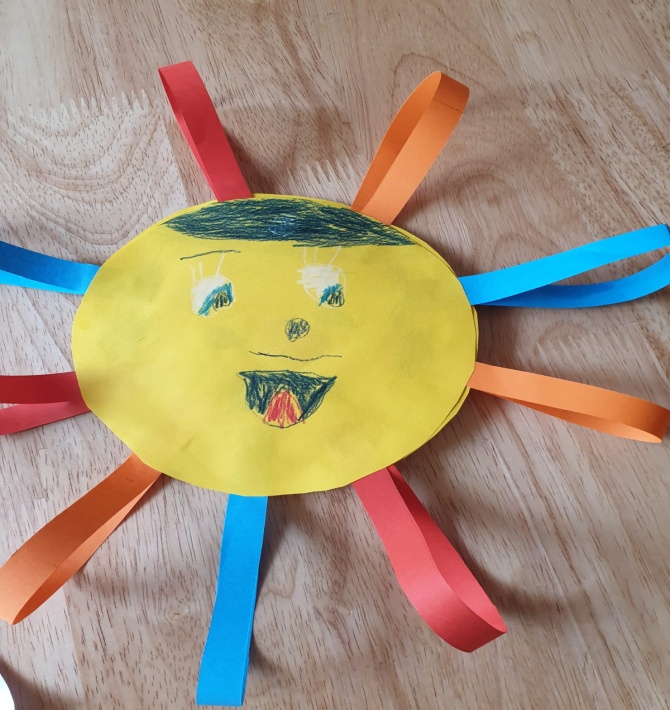 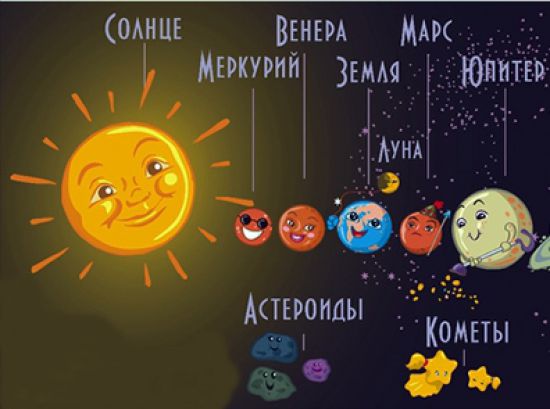 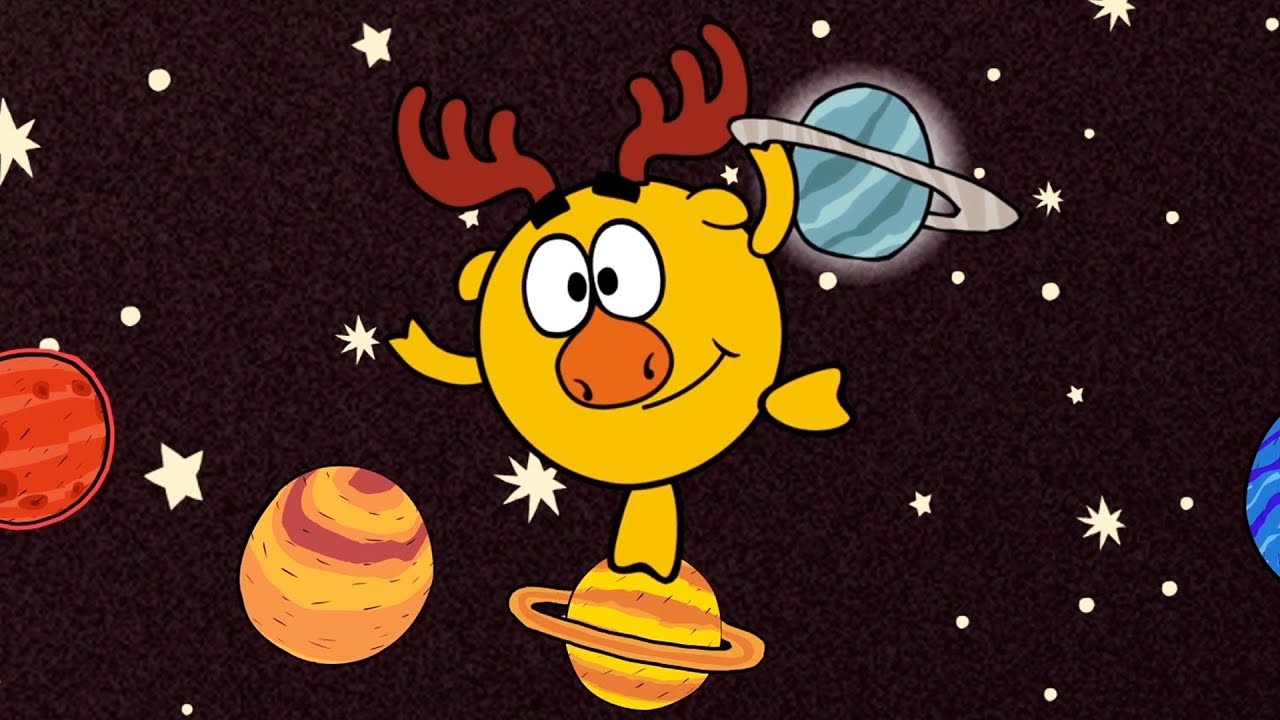 Наука для детей - Все о космосе и звёздах. Сборник | Смешарики Пинкод
https://www.youtube.com/watch?v=wCqLDIugYbM
Matemātikas joma:
Nosauc objektu atrašanās vietu telpā un plaknē (lietojot vārdus virs, zem, pie, aiz, blakus, pa labi, pa kreisi).
 Praktiskā darbībā nosauc priekšmetu skaitu desmit apjomā.
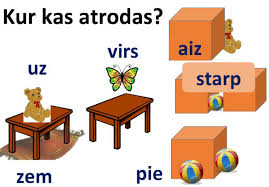 ! Kas kur atrodas tava istabā? Nosauc!
[Speaker Notes: Kas kur atrodas tava istabā? Nosauc!]
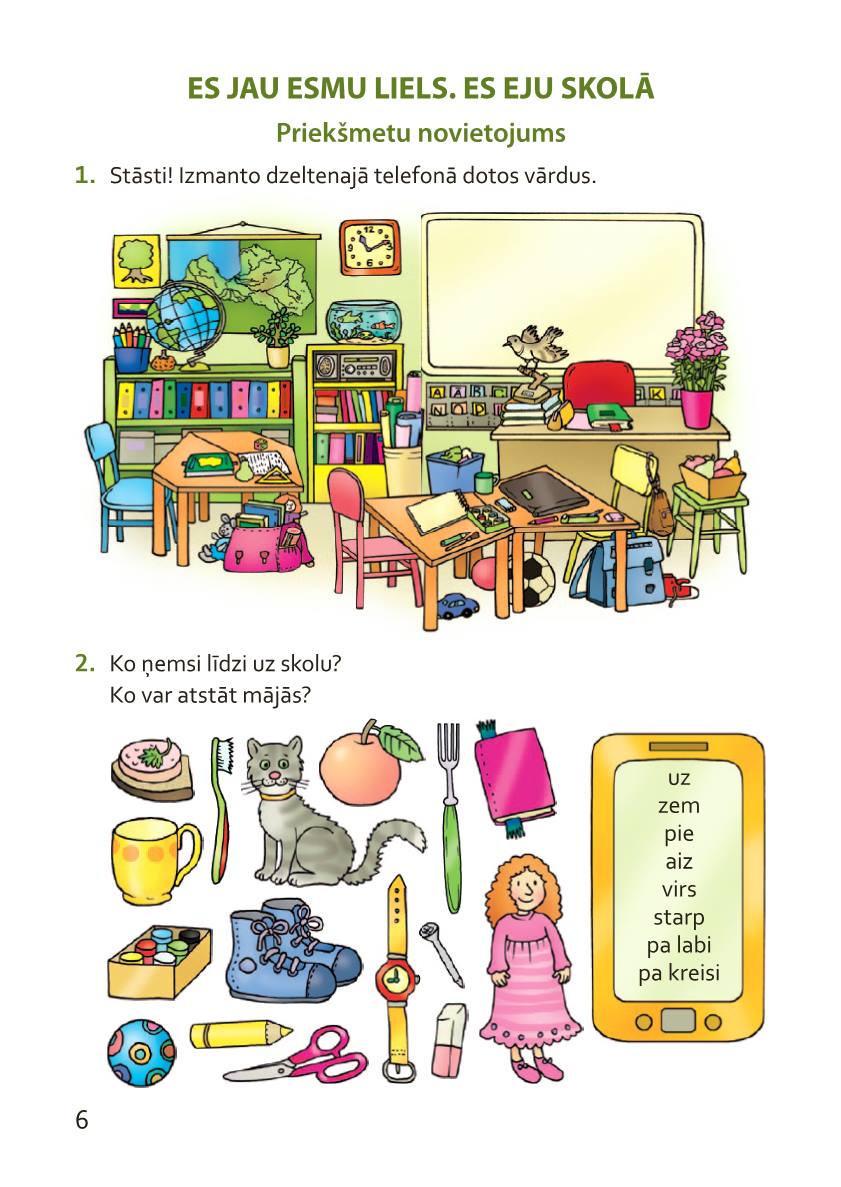 Praktiskā darbībā nosauc priekšmetu skaitu desmit apjomā.
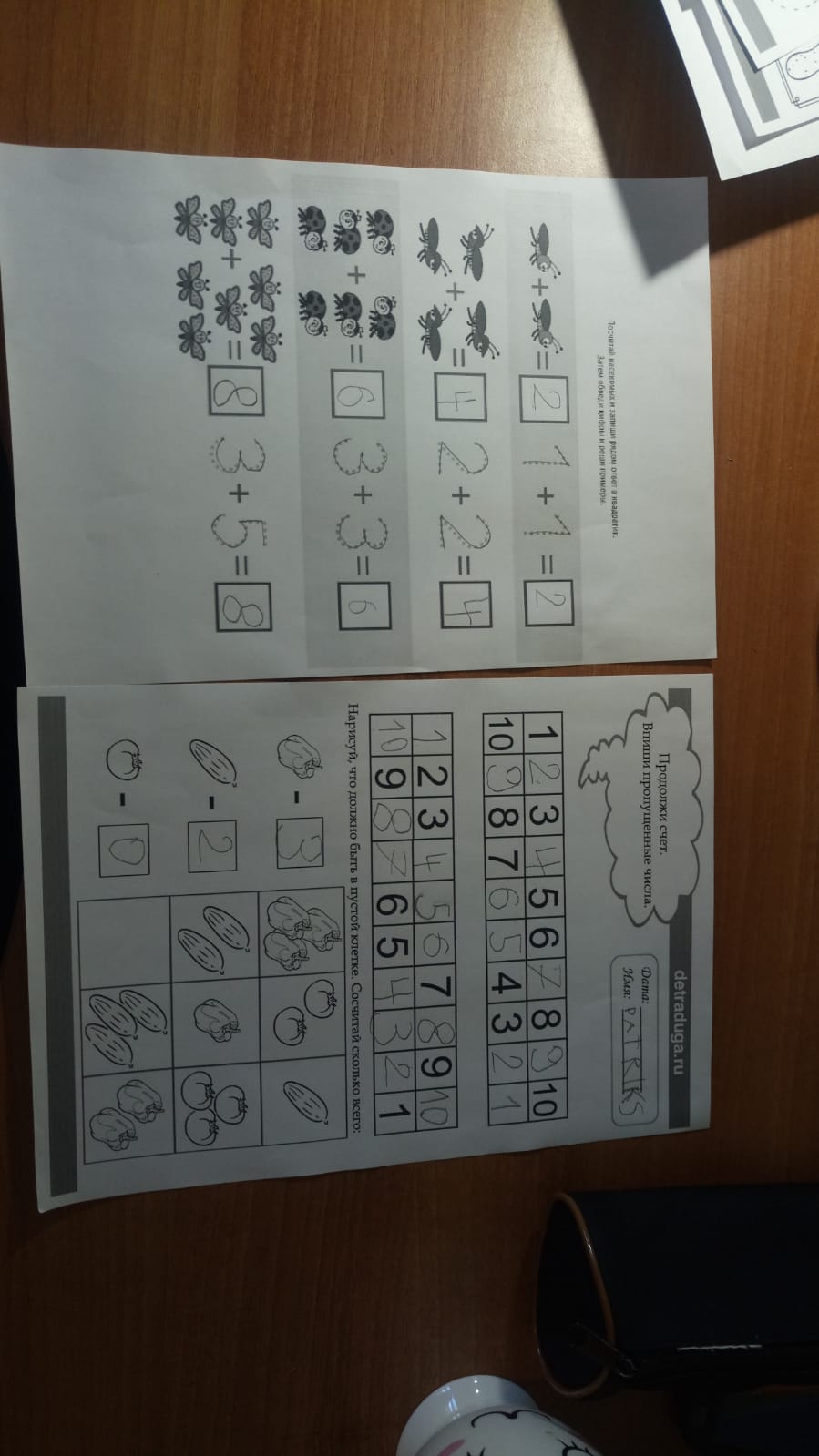 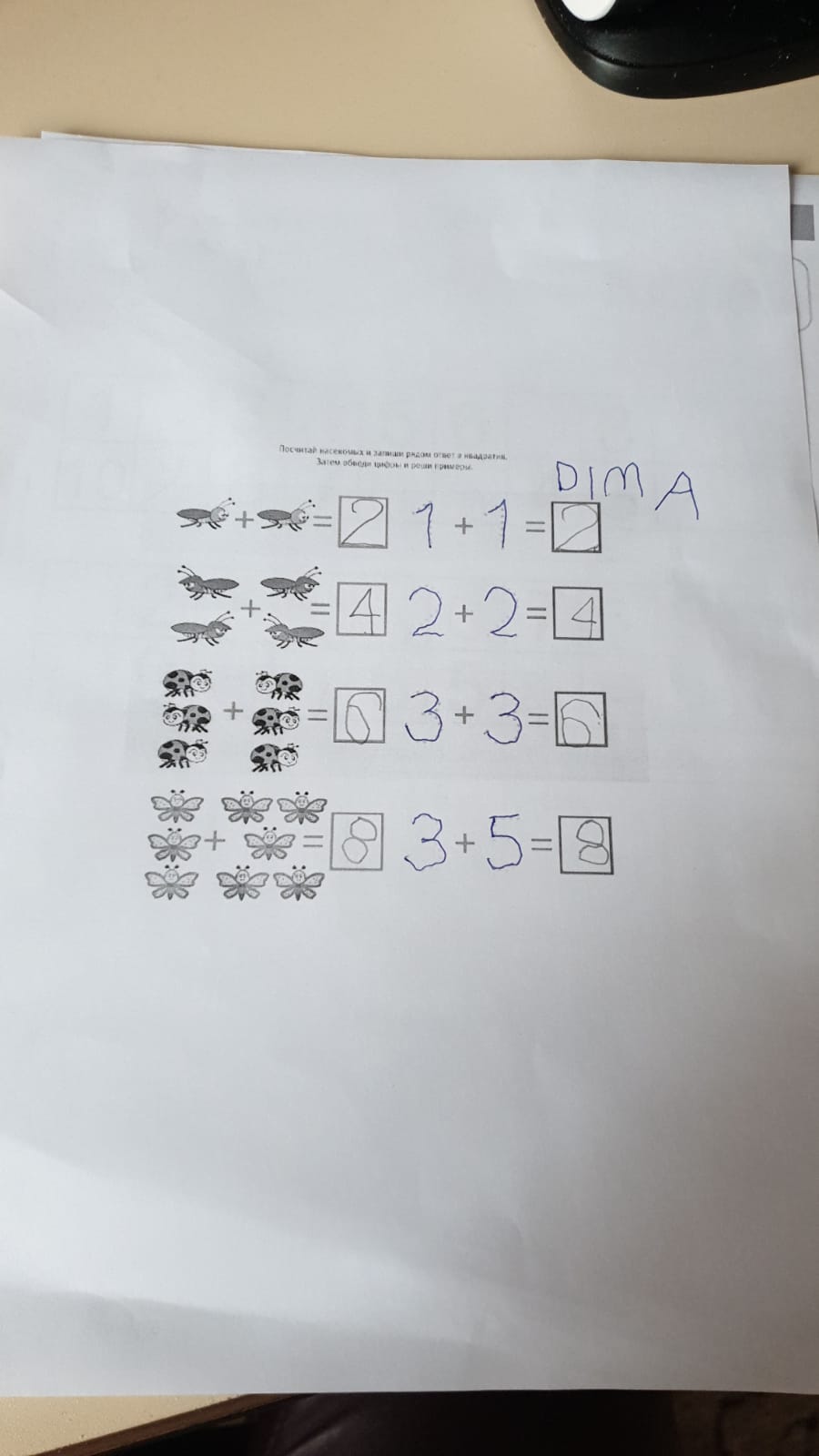 Tehnoloģiju joma:
Tur un pareizā satvērienā lieto rakstāmpiederumus un darbarīkus.
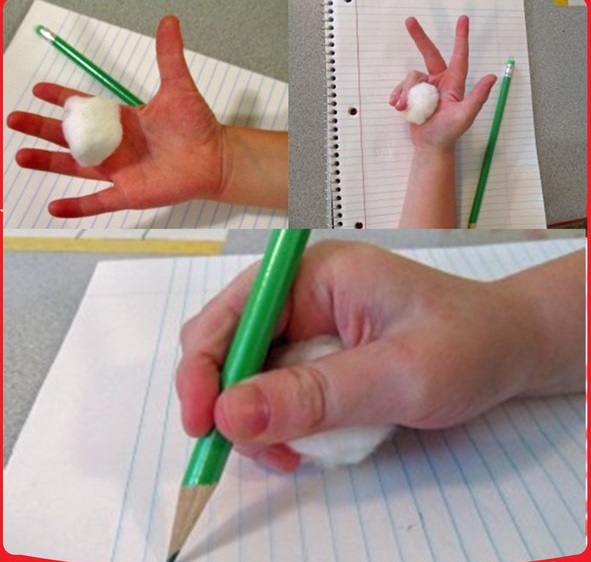 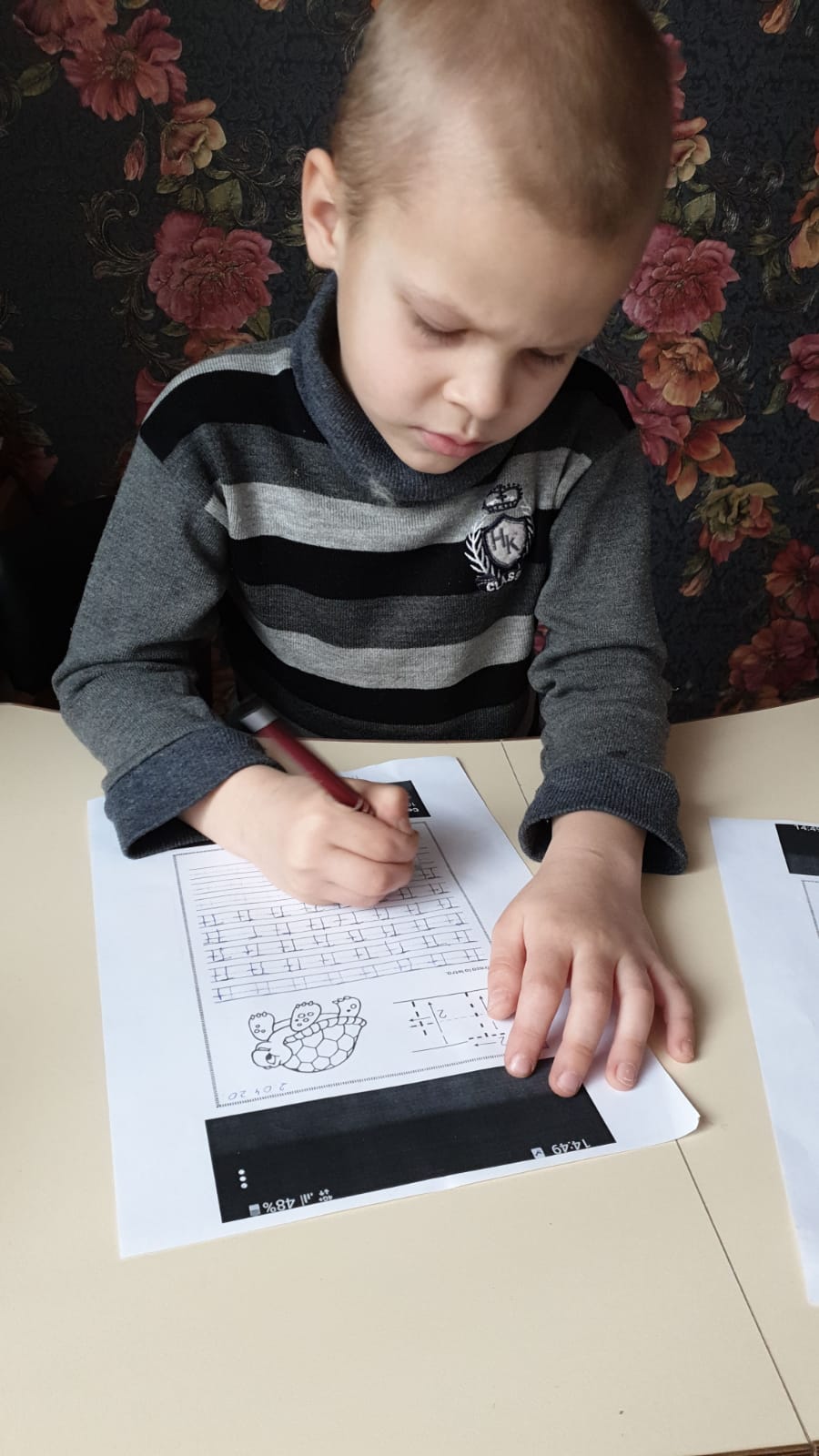 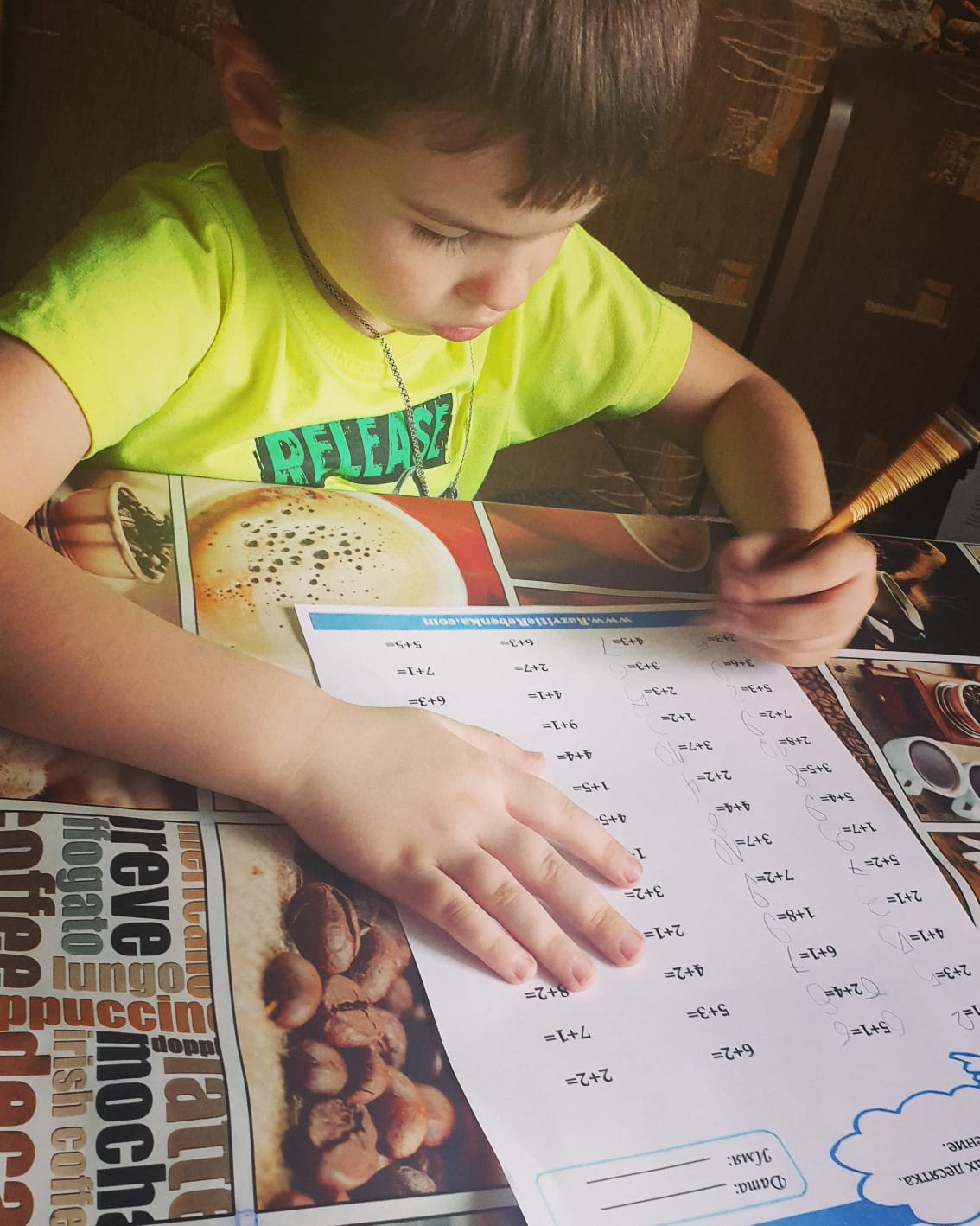 Veselības un fiziskās aktivitātes joma:
Ar prieku iesaistās nodarbībās telpās un ārā un veido veselīga dzīvesveida ieradumus.
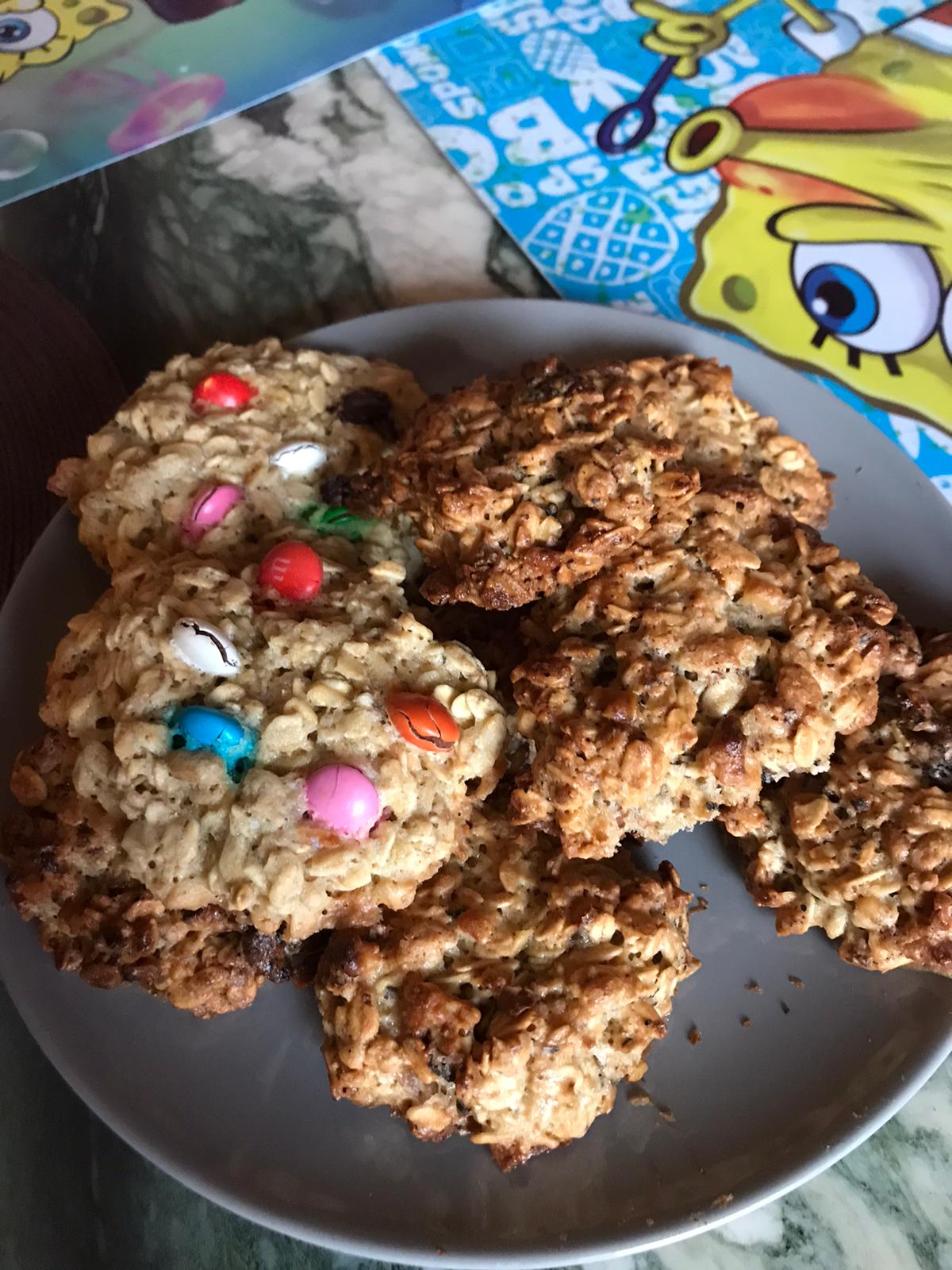 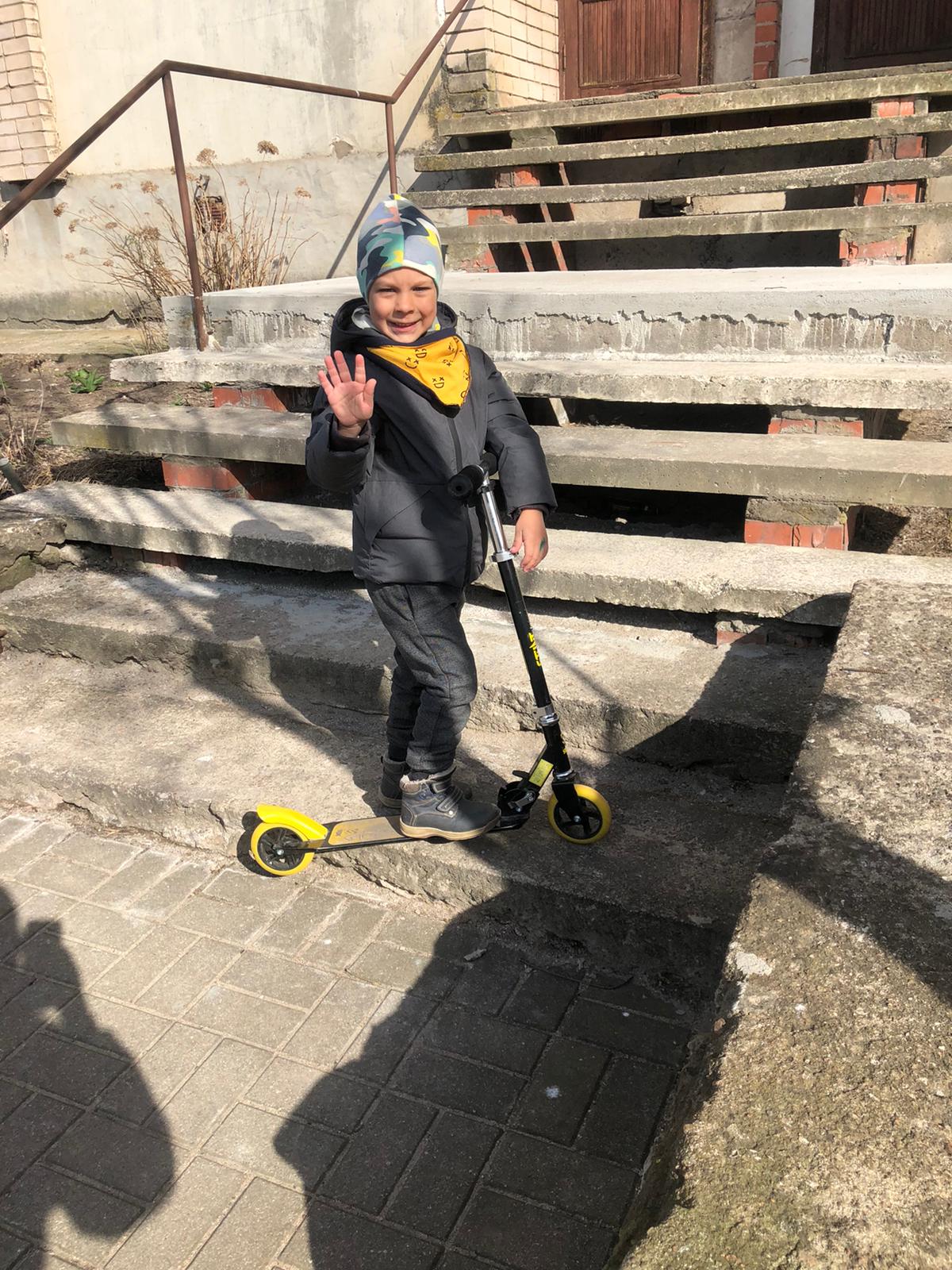 !Katru dienu ieslēdziet bērnam video youtube kanālā, kur tiek rādīta 3 minūšu vingrošana, mudiniet viņu atkārtot kustības! 

!Atgādiniet bērnam par nepieciešamību izkustēties, vingrot. Pastāstiet, ka fiziskas aktivitātes ir viens no veselīga dzīvesveida priekšnoteikumiem!
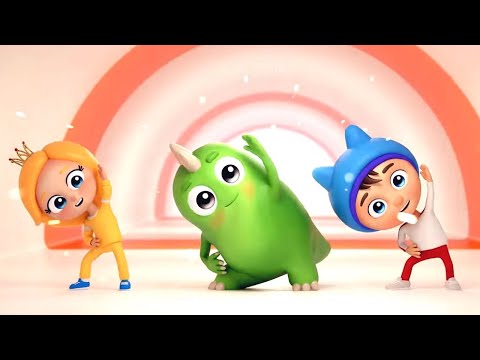 Детские песни Сина и Ло - Зарядка - Развивающие мультфильмы для детей
https://www.youtube.com/watch?v=vre4MVRIq4k
https://www.youtube.com/watch?v=Lh2QQ2A9EVs
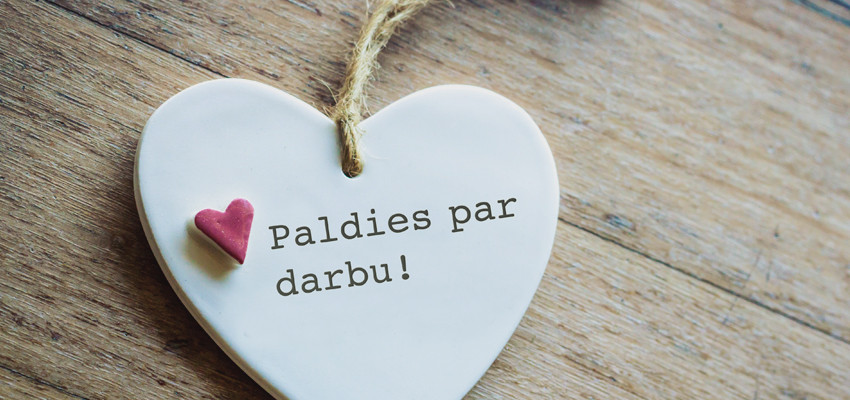 Lai TOP!
Jūsu grupas skolotājas Svetlana un Inessa